Proudění podzemní vody
Ing. Lukáš Smelík, Ph.D.
Výzkumný ústav vodohospodářský T. G. Masaryka, v.v.i.
Podzemní voda
pod zemským povrchem v pórech, v horninách, puklinách - neplést s podpovrchovou
sladká voda
hydrogeologie - výzkum podzemní vody
zásoby pitné vody – zvodnělé pásmo (zvodeň)
minerální látky, plyny, teplota
znečištění - kontaminace, havárie
Měření hladiny podzemní vody
ČHMÚ – prameny, hluboké vrty, mělké vrty 
vodárenské společnosti
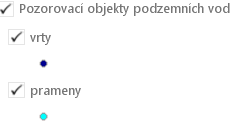 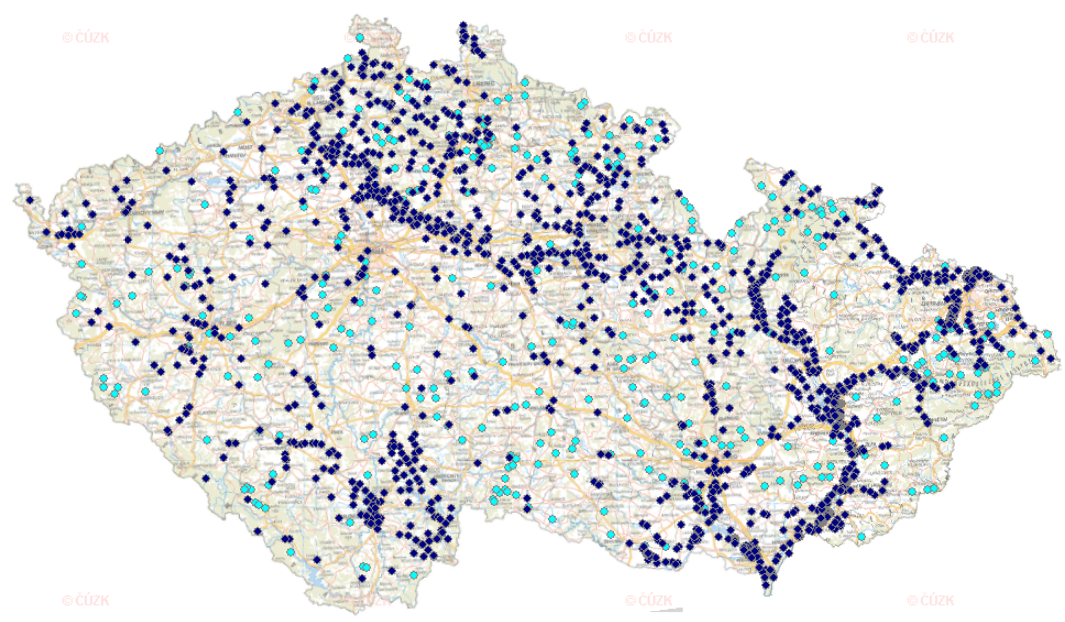 Měření hladiny podzemní vody
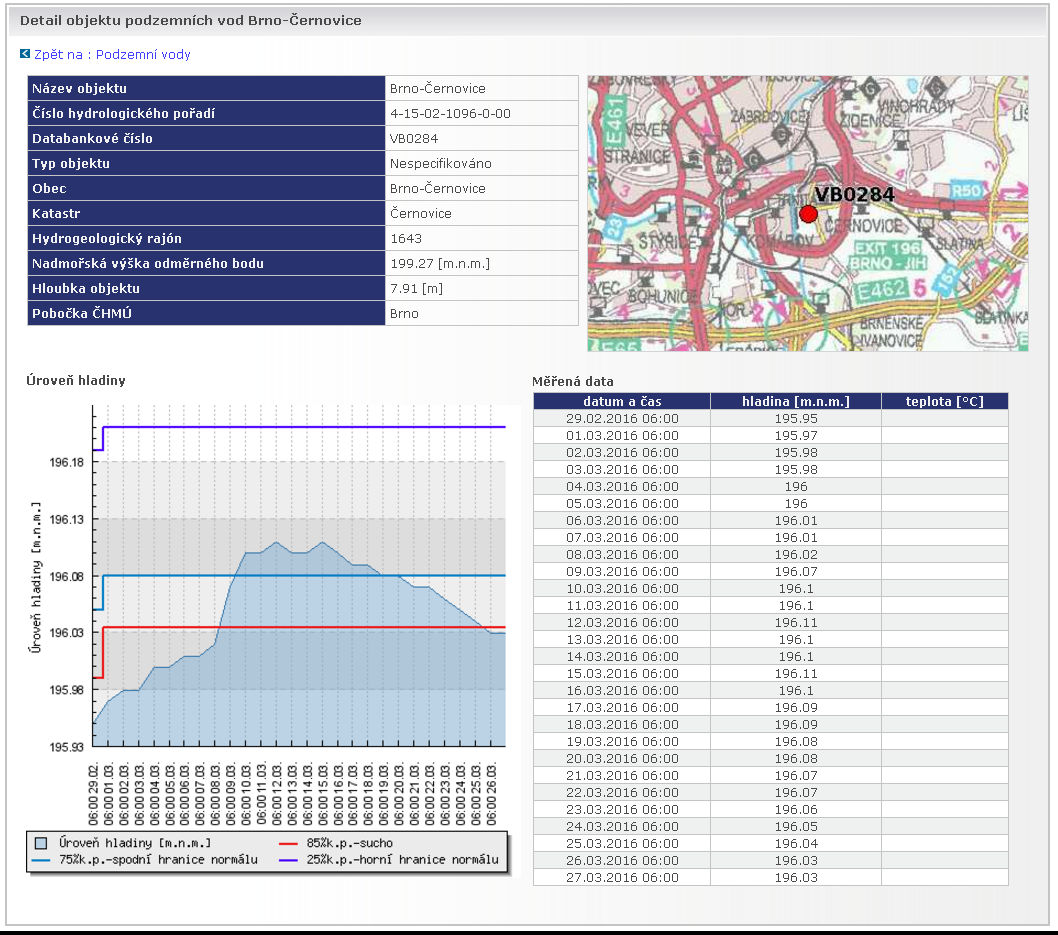 Měření hladiny podzemní vody
hladina podzemní vody, vydatnost, jakost, teplota
manuálně v týdenním intervalu
automaticky – hodina, den
ČHMÚ: 401 pramenů, 1723 vrtů


účely měření: 
HPV - pitná voda, hygienické zabezpečení
ohrožení staveb - čerpání
průsaky hrází - bezpečnost
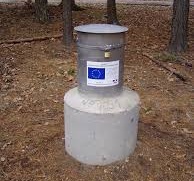 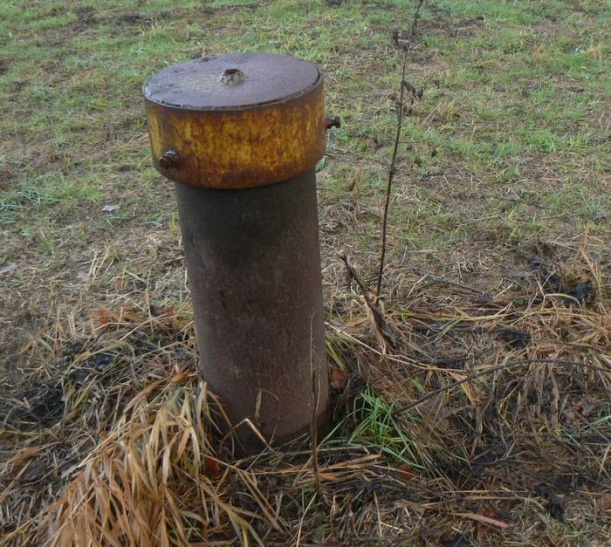 Mapy hladin a proudění podzemní vody
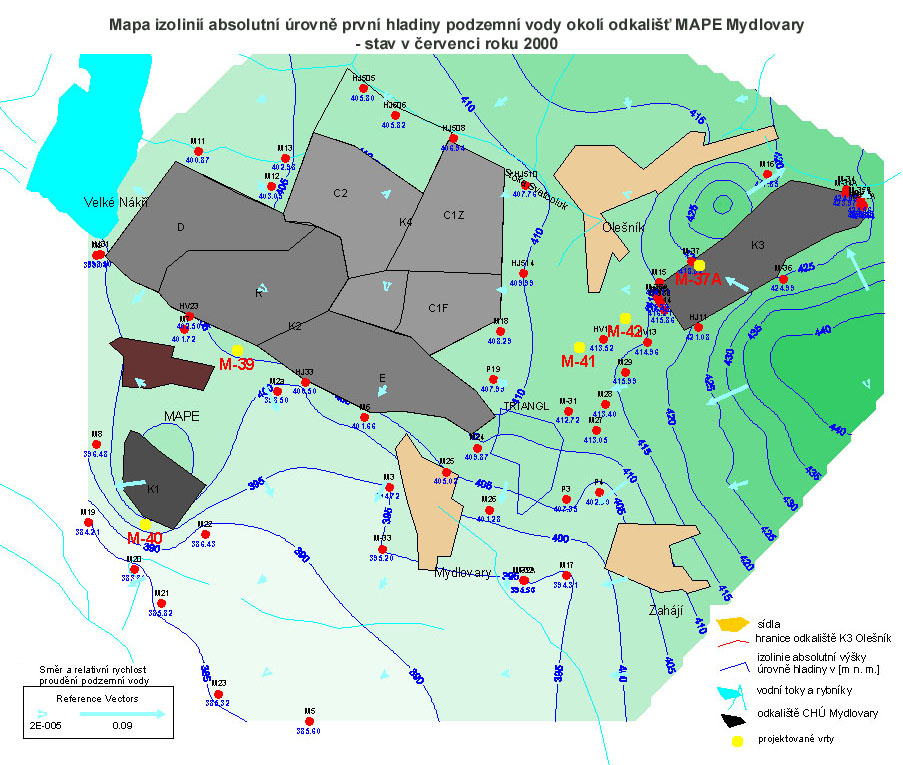 Mapy hladin a proudění podzemní vody
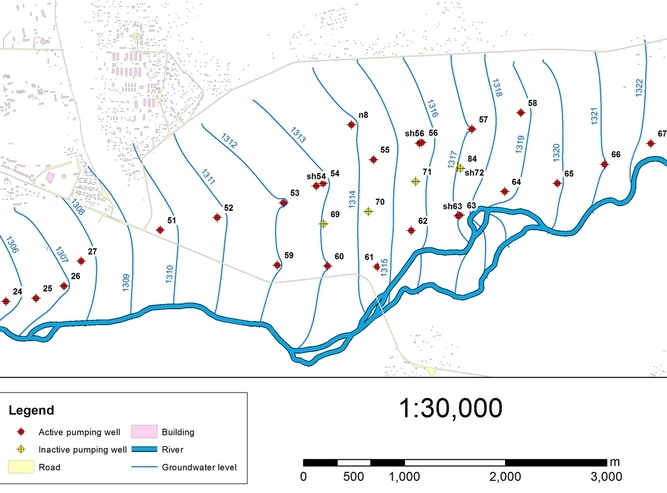 Jímací zařízení
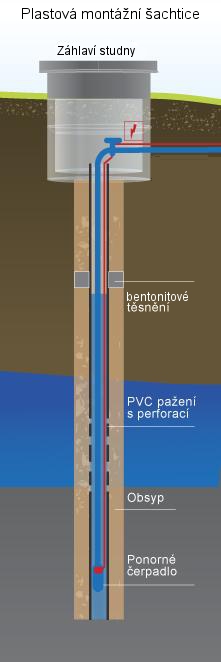 (kopaná) studna, vrtaná studna (vrt), zářez, galerie (štola), břehová infiltrace (studna), (bodová) pramenní jímka
hygienická pásma
postup stavby vrtané studny:
vrt je vystrojen PVC pažnicí s perforovanými úseky, které umožní vrt využívat jako jímací objekt
mezikruží mezi pažnicí a stěnou vrtu je vyplněno tříděným kačírkem
svrchní části mezikruží je utěsněna bentonitem proti průniku povrchové vody
krátkodobá čerpací zkoušky - většinou několik hodin se sledováním rychlosti nástupu HPV - vypovídací schopnost je orientační
Studna kopaná
vytahování horniny na laně ručně, rumpálem, naviákem
studniční skruže
obložení kamenem
bez odborné firmy

včetně zásobníku vody
jímání pouze dnem
skruže se nevytahují
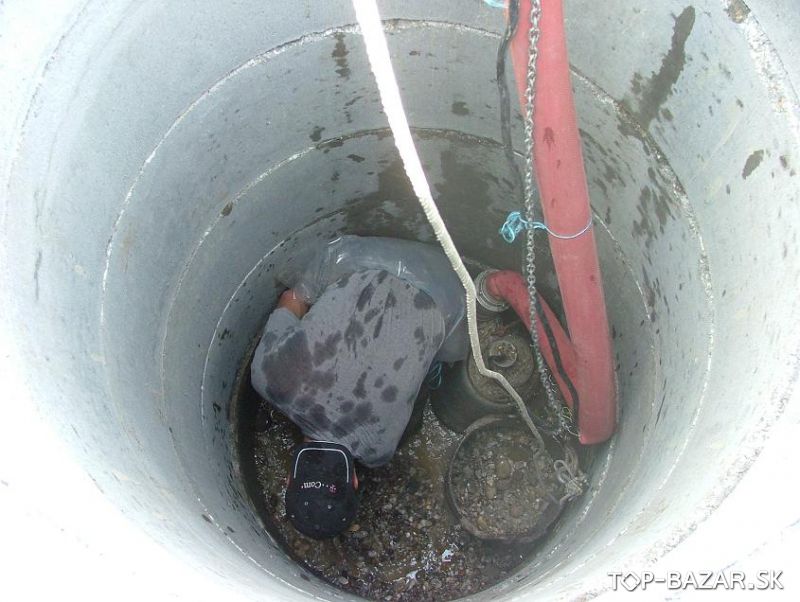 Filtrační součinitel
charakterizuje vlastnost porézního prostředí převádět vodu skrz sebe
dle velikosti, tvaru, rozložení zrn zeminy
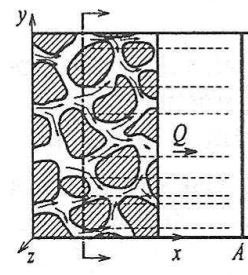 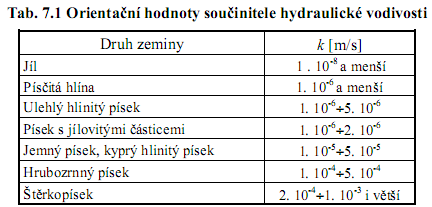 princip spojitosti
kapalina fiktivně vyplňuje celou oblast proudění (póry i pevné částice)
Darcyho vztah
průsak vzorkem zeminy ve válci je přímo úměrný průtočnému průřezu válce, rozdílu hladin, filtračním součiniteli a nepřímo úměrný délce vzorku
Darcyho filtrační přístroj
piezometrická výška h = tlaková + polohová energie
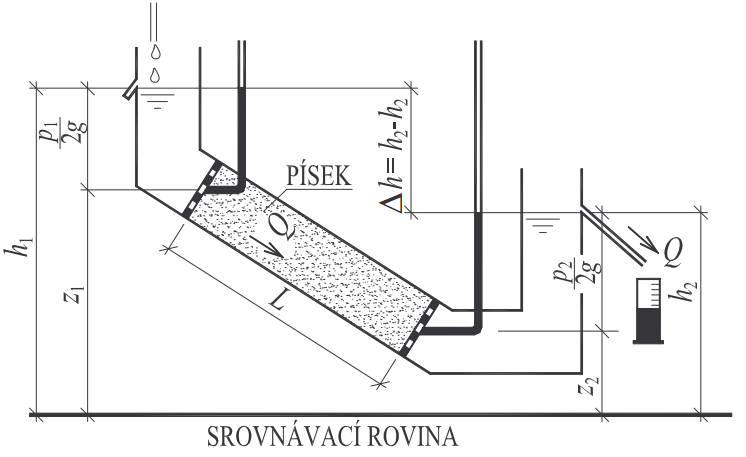 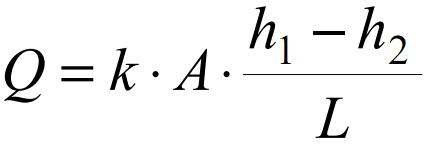 Výpočet jímání studny
vzniká depresní kužel
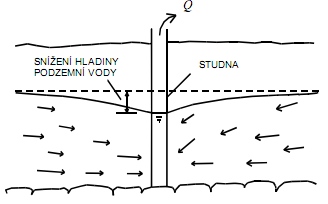 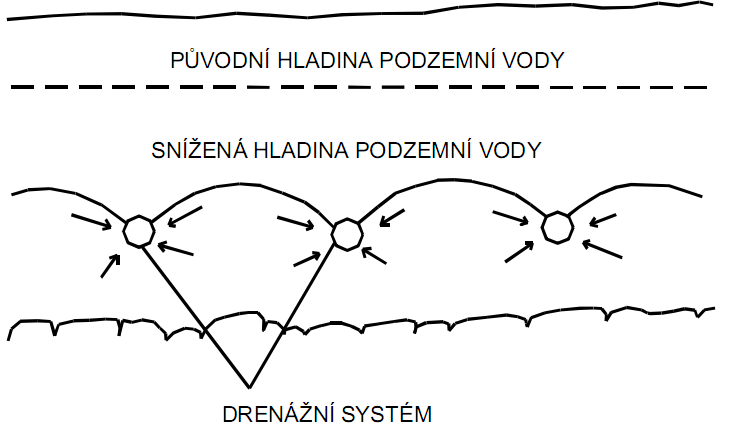 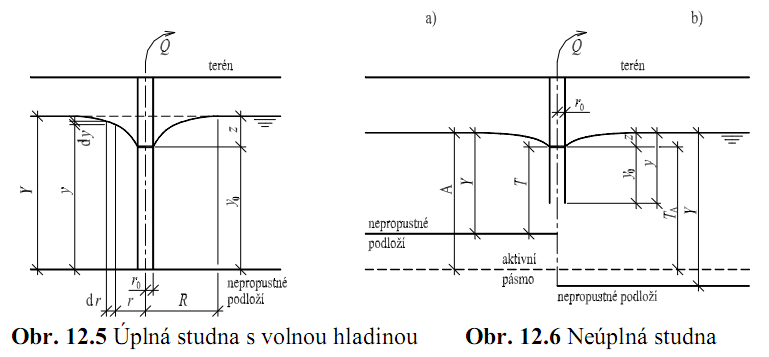 Výpočet jímání studny
válcová plocha kolem studny
jímané množství (m3/s)
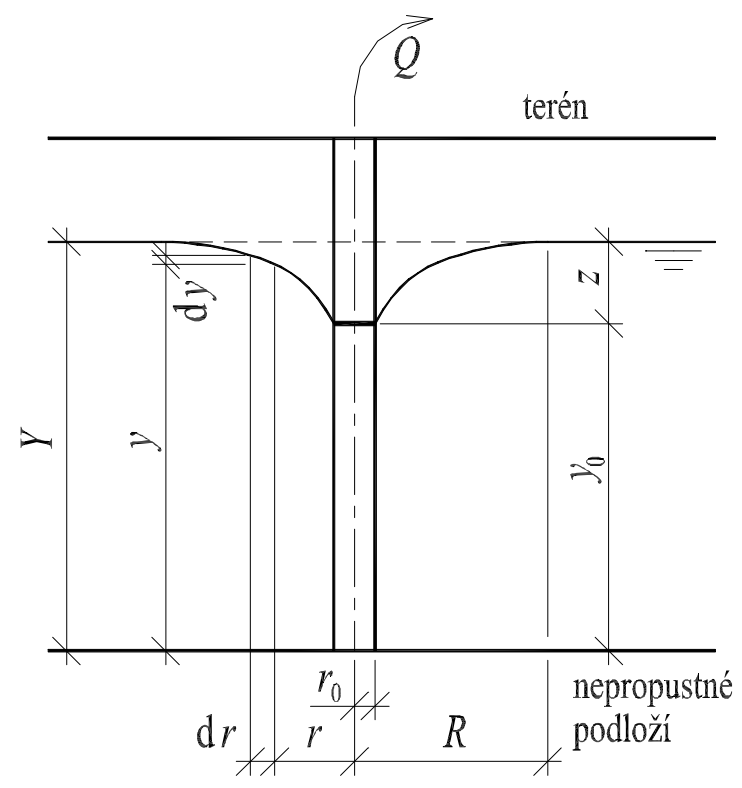 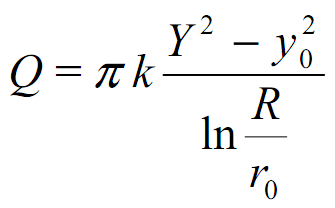 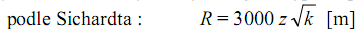 z …. snížení hladiny ve studni, max Y/3
odčerpává-li se velký průtok, voda přitéká velkou rychlostí, strhuje jemné částice zeminy a ucpává jimi filtr na obvodu studny - vydatnost časem klesá
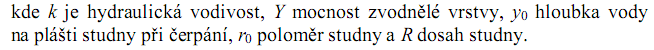 Tvary depresních křivek
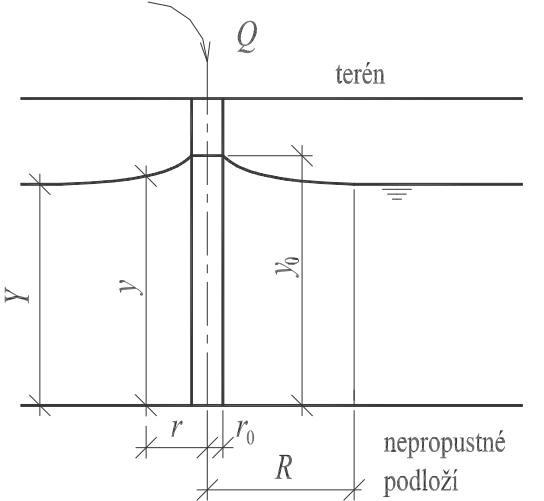 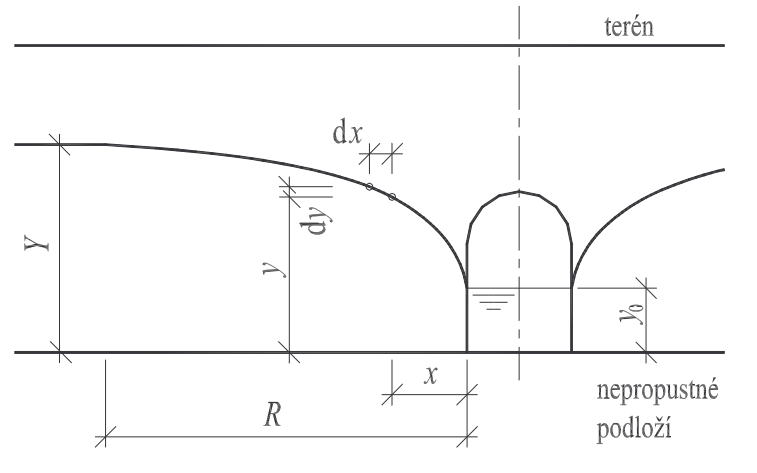 vsakovací studna
sběrná štola
pro menší výšku zvodnělé vrstvy
Soustava studní
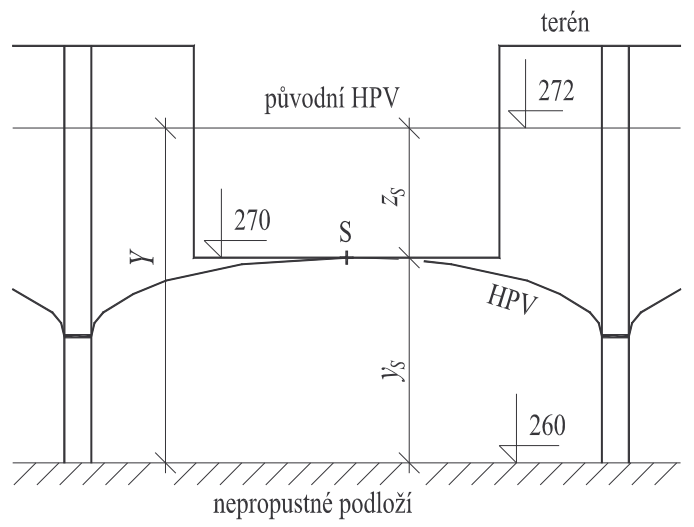 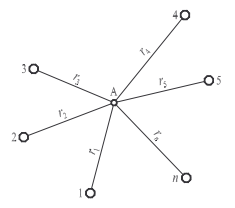 Evidence odběrů vody
povolení k odběru podzemních vod ze studny nebo vrtu

poplatek za odebrané množství podzemní vody

neplatí se:
do 6000 m3 /rok 
do 500 m3/měsíc 
k získání tepelné energie
snižování HPZ
hydraulická ochrana před znečištěním
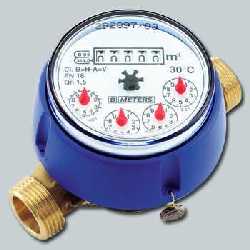 Proudění hrází
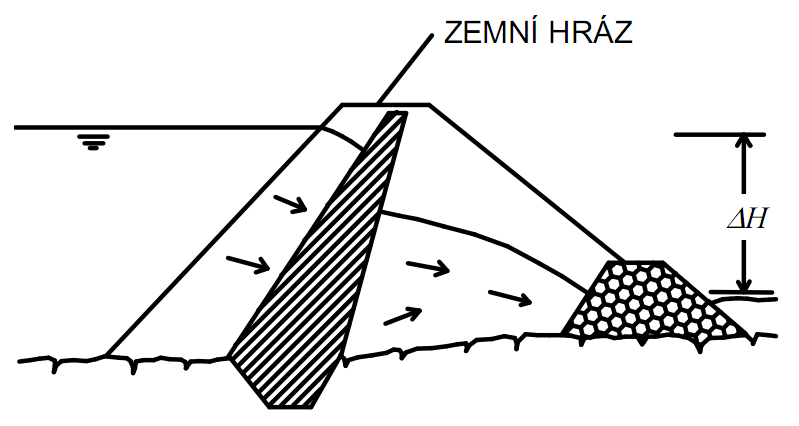 patní drén
těsnicí jádro
!!! vyplavování materiálu
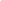 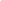 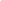 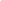 Děkuji, že jste mi věnovali pozornost
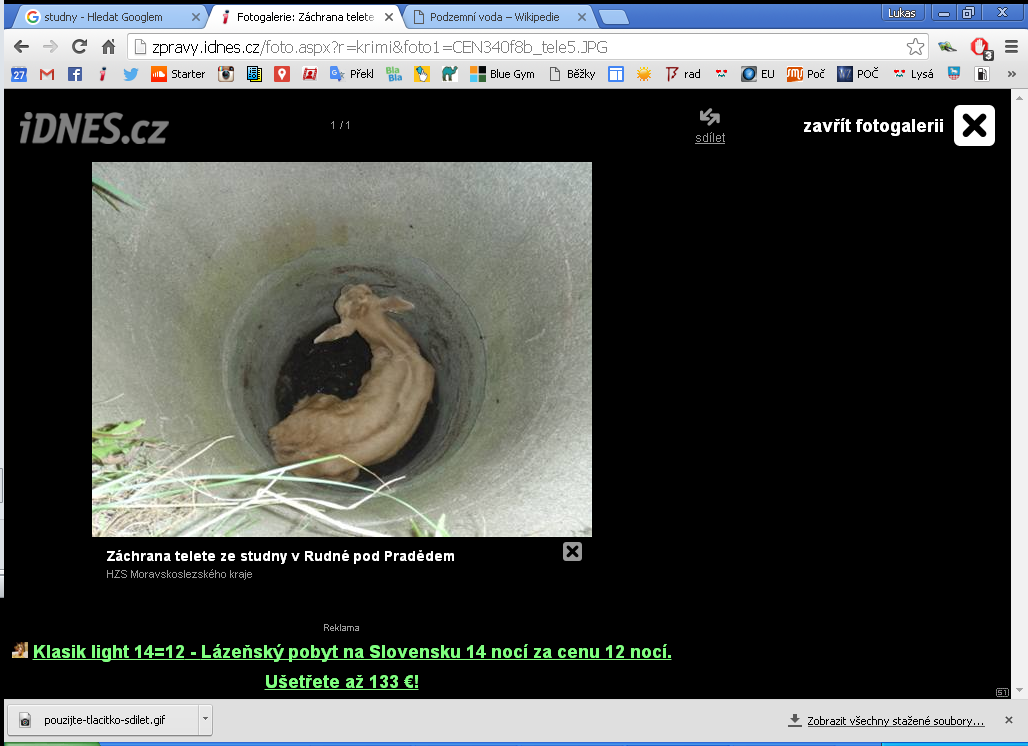 18